November 2020
DL Architecture
Date: 2020-11-04
Authors:
Slide 1
Hitoshi Morioka, SRC Software
November 2020
Abstract
This presentation is a slide for joint telco with ARC addressing downlink eBCS.
Slide 2
Hitoshi Morioka, SRC Software
November 2020
DL Architecture
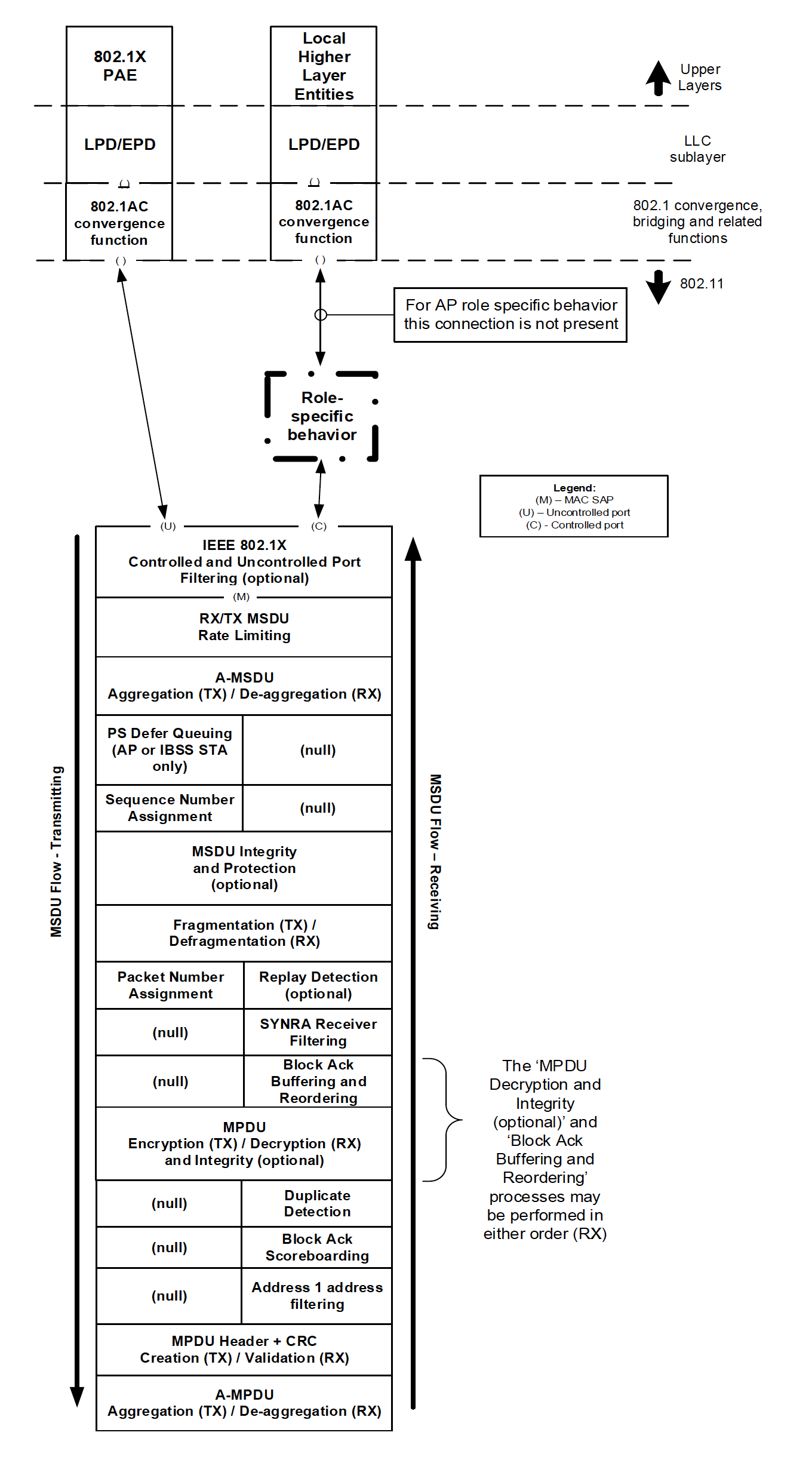 eBCS DL supports both associated and non-associated STAs.
eBCS DL uses both eBCS Info frame (Public Action frame) and Data frame (HCFA MPDU and PKFA MPDU).
HLSA uses existing MPDU format.
Common to PKFA and HCFA
No encryption / decryption
Integrity check only

PKFA
Key is set by MLME-EBCSINFO.request (TX)and and is gotten from eBCS Info frame (RX)

HCFA
Keys are generated in MAC (TX) and are gotten from MPDU (RX)
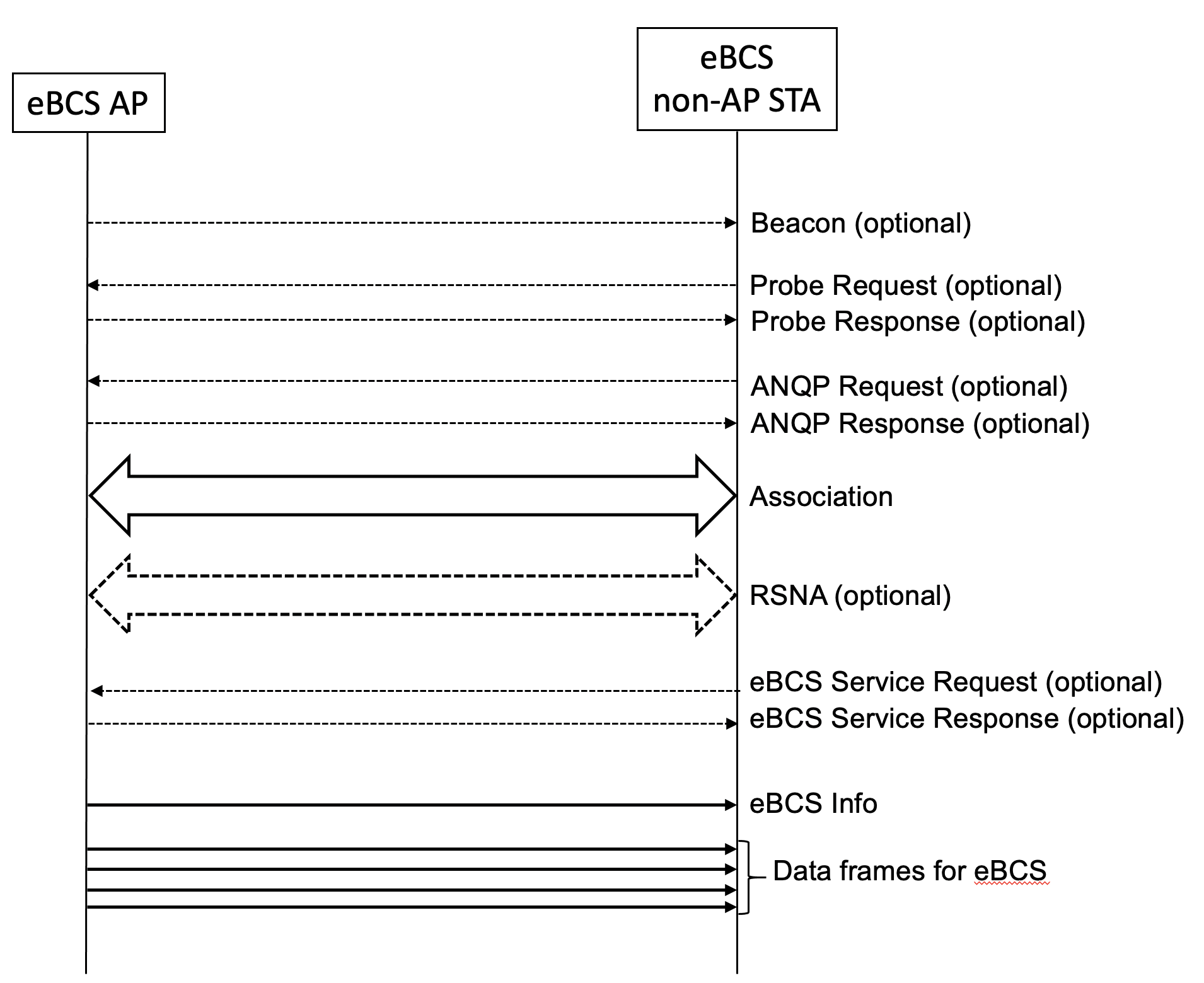 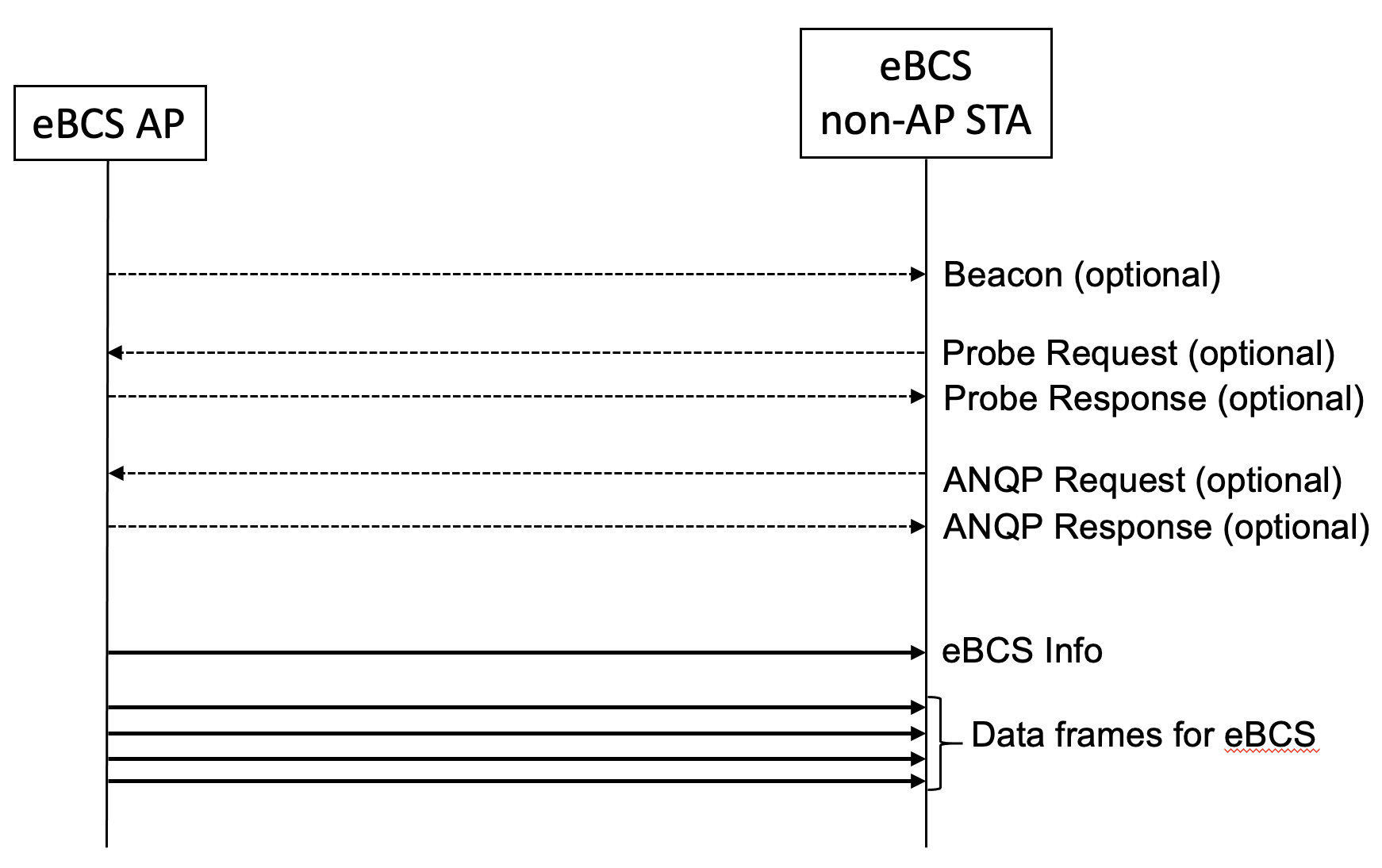 Figure 5-1—MAC data plane architecture
Slide 3
Hitoshi Morioka, SRC Software